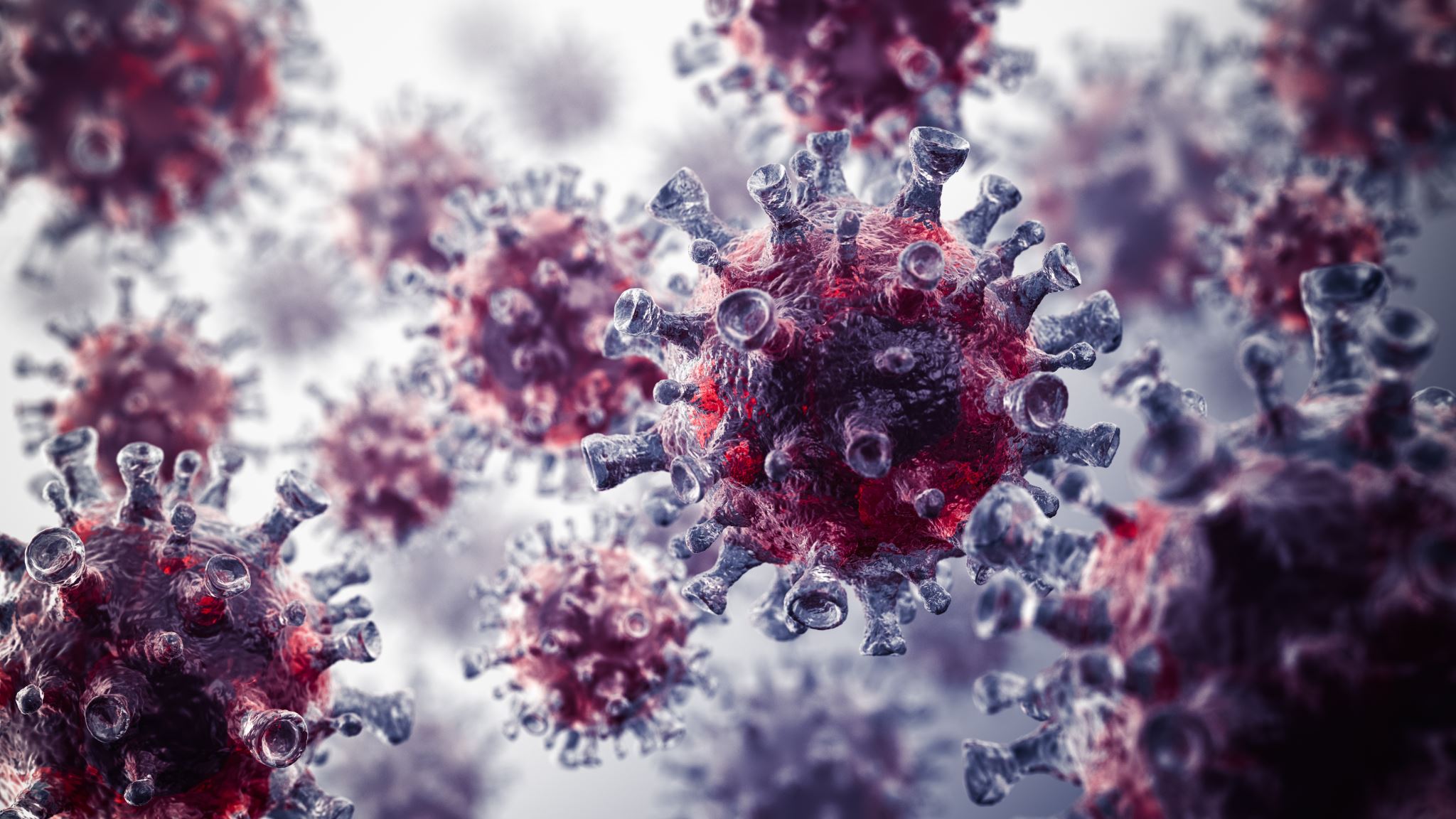 COVID-19 Update
June 15, 2023
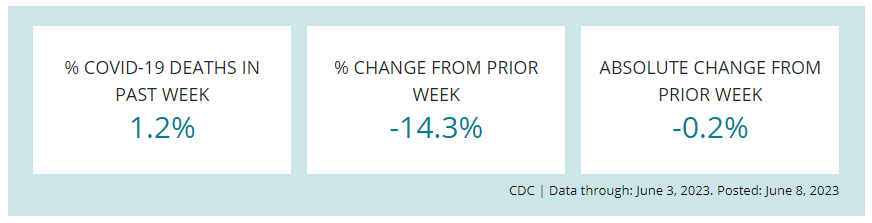 Vaccine Booster Recommendations